School Security Measures and Academic Outcomes
Ben Fisher
University of Louisville
Department of Criminal Justice


October 22, 2018
Contrasting Expectations
More Security = Better Outcomes
More Security = Poorer Outcomes
More orderly environment

Better conditions for learning

Better academic outcomes
Internalized mistrust/suspicion

Poorer conditions for learning

Poorer academic outcomes
Possible heterogeneity:
Student characteristics
School characteristics
Types of school security measures
School-based policing
Meta-analysis for Campbell Collaboration
Authors: 
Anthony Petrosino
Benjamin W. Fisher
Hannah Persoon
Sarah Guckenburg
Trevor Fronius
Kevin Earl
School-based policing
One effect size per study – cross-sectional studies
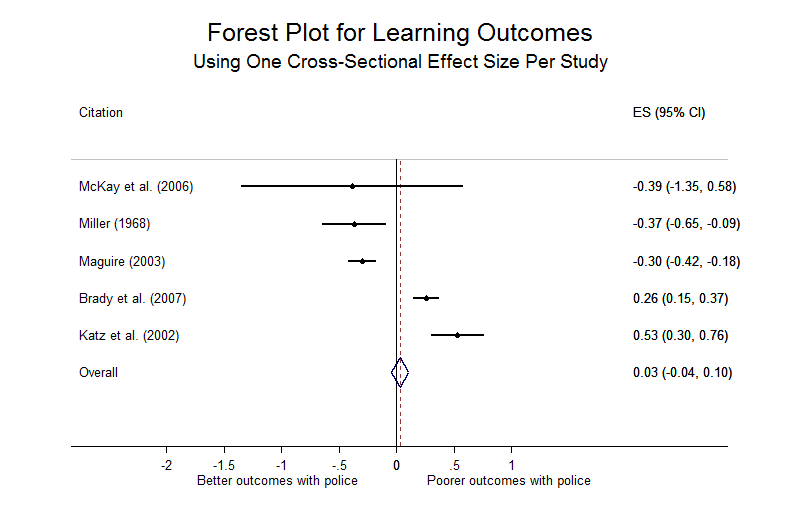 School-based policing
One effect size per study – longitudinal studies
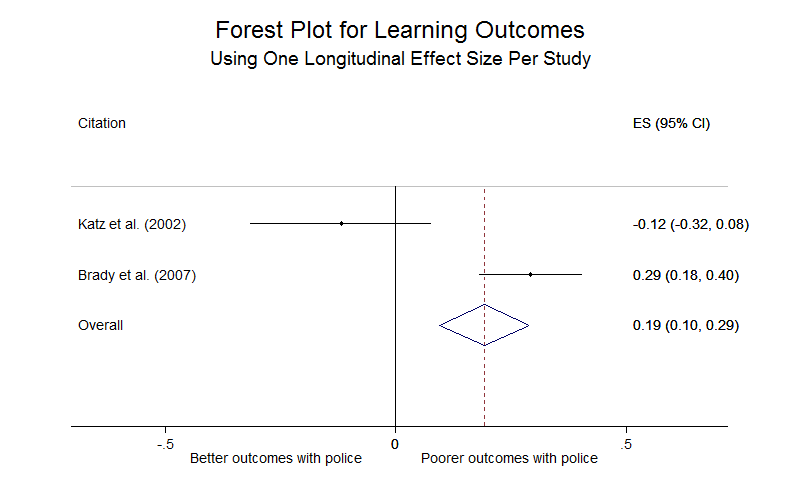 School-based policing
Multiple effect sizes per study
18 effect sizes from 7 studies
Mean weighted effect size (logged rate ratio):
-0.20, p = .045, 95% CI [-0.39, -0.01]
Rate ratio = 0.82
Learning outcomes were 18% better in schools with police
Substantial heterogeneity in all models
Other School Security Measures
Tanner-Smith, E. E., & Fisher, B. W. (2016). Visible school security measures and student academic performance, attendance, and postsecondary aspirations. Journal of Youth and Adolescence, 45, 195-210.

The research reported here was supported by the Institute of Education Sciences, U.S. Department of Education,
through Grant R305A120181 to Vanderbilt University. The opinions expressed are those of the authors and do not represent views of the Institute or the U.S. Department of Education.
Other School Security Measures
Two cross-sectional data sources
Students (ages 12-18)
School Crime Supplement (SCS) to the National Crime Victimization Survey
Nationally representative household sample
Principals
School Survey on Crime and Safety (SSOCS)
Nationally representative public school sample
Both compiled across multiple years
Calculated and controlled for propensity scores (relative to None)
Outcomes of interest
Students (SCS)
Grades

Truancy
Post-secondary aspirations
Principals (SSOCS)
% below 15th percentile
% daily attendance
% post-secondary aspirations
Moderators
Students (SCS)
Gender
Race
Family income
Clarity/consistency of school rules
Principals (SSOCS)
% male
% White
% FRPL
School enrollment
Parental/community involvement
Regression Models (Students)
Compared to schools with no security measures
*
*
*
*
*
*
Regression Models (Students)
*
*
*
*
*
*
Regression Models (Students)
Compared to schools with no security measures
*
*
*
Regression Models (Students)
*
Particularly low attendance and post-secondary aspirations with higher levels of free/reduced price lunch
*
*
What’s the take-home?
Some evidence of effects on academic outcomes
Question of endogeneity
Differences by particulars
School policing (evidence of heterogeneity)
Broader security measures (some moderation effects)
Need better measurement
of academic outcomes
of school security measures
Mere presence vs. dosage
Thank you!

ben.fisher@louisville.edu